Genetic Algorithm Example:  Evolving a Control Program for a Virtual “Robot”
Herbert:  
The Soda Can Collecting Robot
(Connell, Brooks, Ning, 1988)
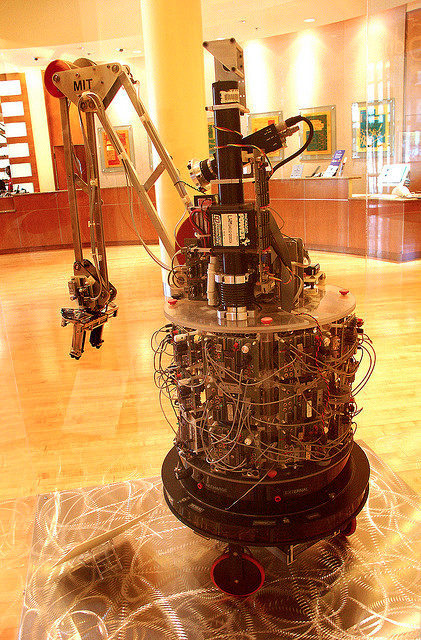 http://cyberneticzoo.com/?p=5516
Robby:  
The Virtual Soda Can Collecting Robot
(Mitchell, 2009)
Herbert:  
The Soda Can Collecting Robot
(Connell, Brooks, Ning, 1988)
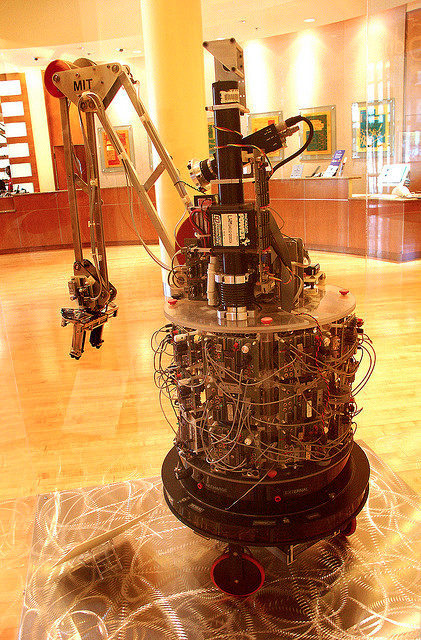 http://cyberneticzoo.com/?p=5516
Robby’s World
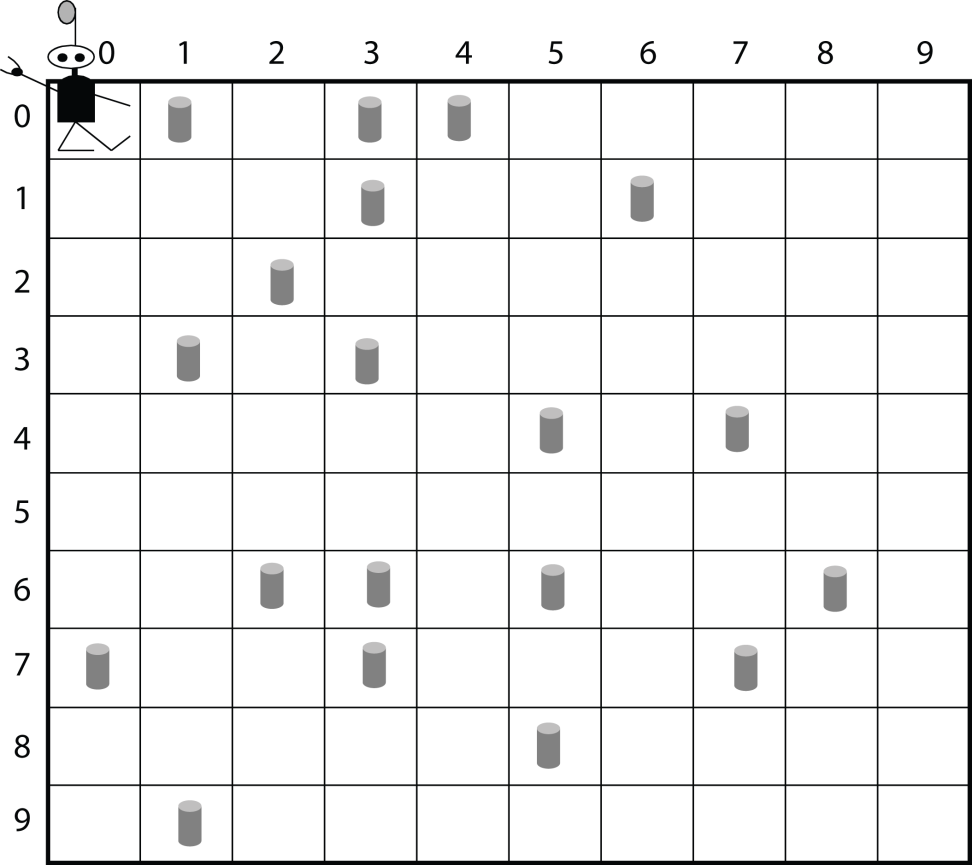 Soda can
What Robby Can See and Do
Input:  
Contents of North, South, East, West, Current

Possible actions:
Move N
Move S
Move E
Move W
Move random
Stay put
Try to pick up can
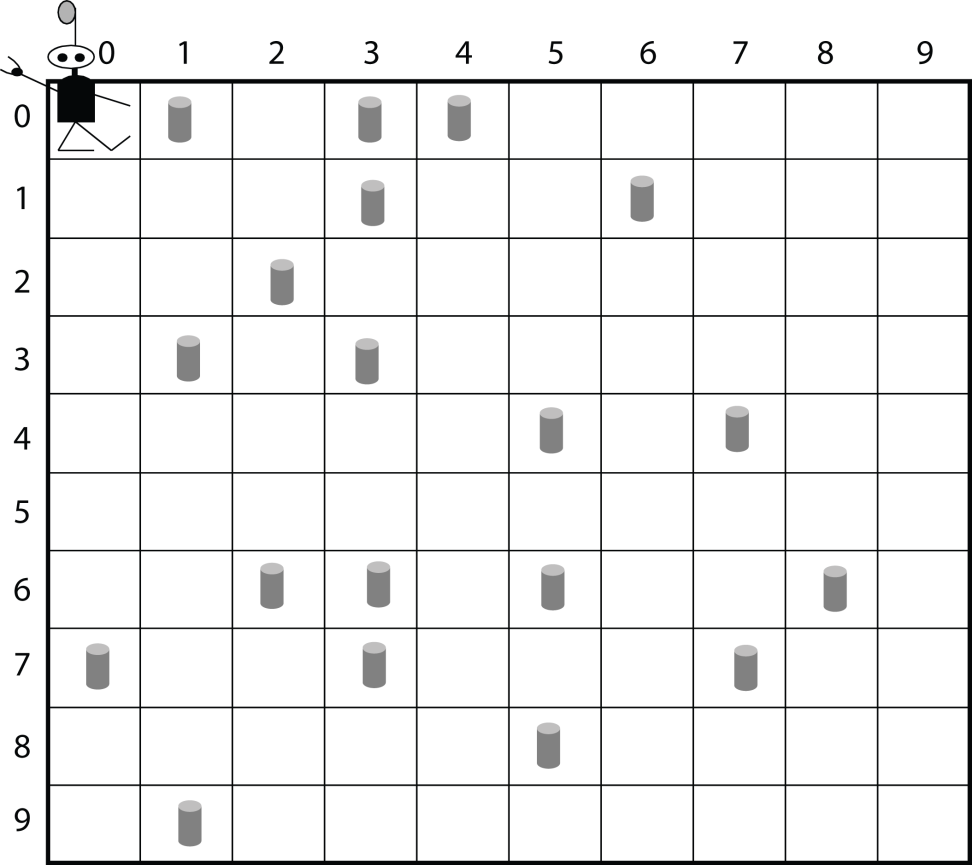 Rewards/Penalties (points):
 Picks up can: 10
 Tries to pick up can on  empty site: -1
 Crashes into wall: -5
Robby’s Score:  Sum of rewards/penalties
Goal:  Use a genetic algorithm to evolve a control program (i.e., strategy) for Robby.
One Example Strategy
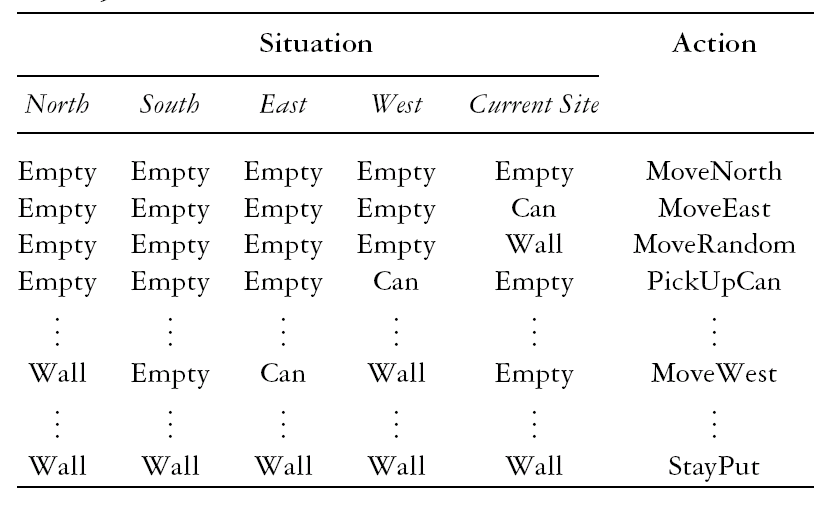 1
2
3
4
.
.
.


243
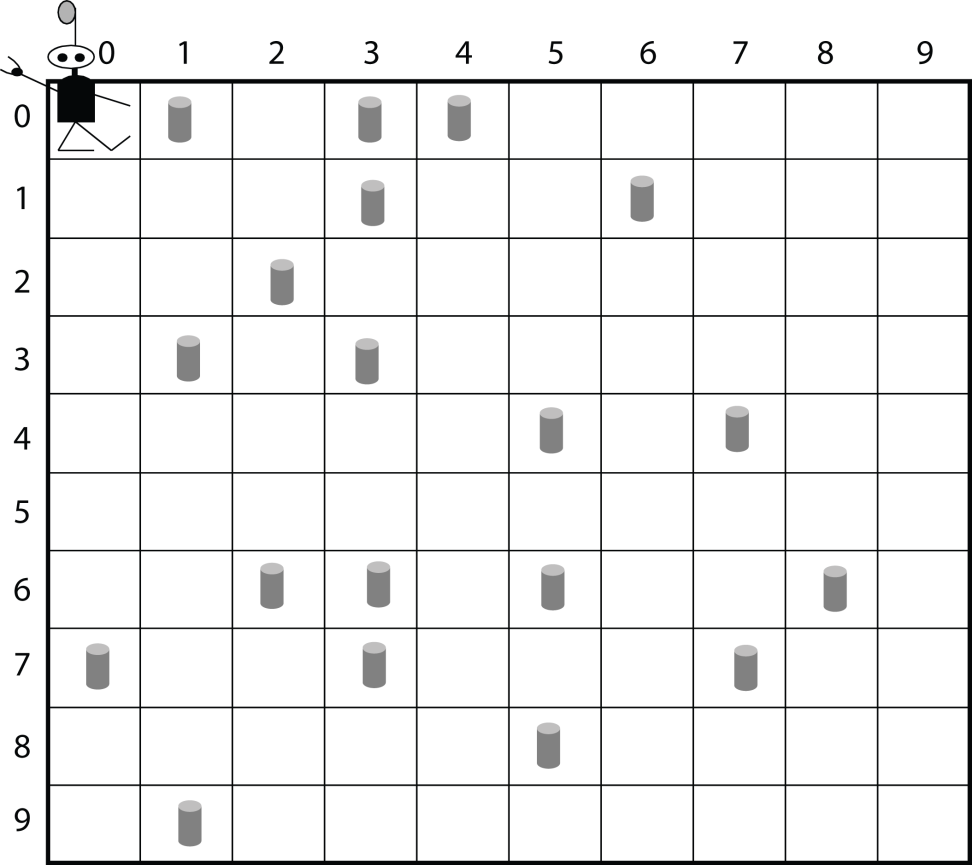 Encoding a Strategy
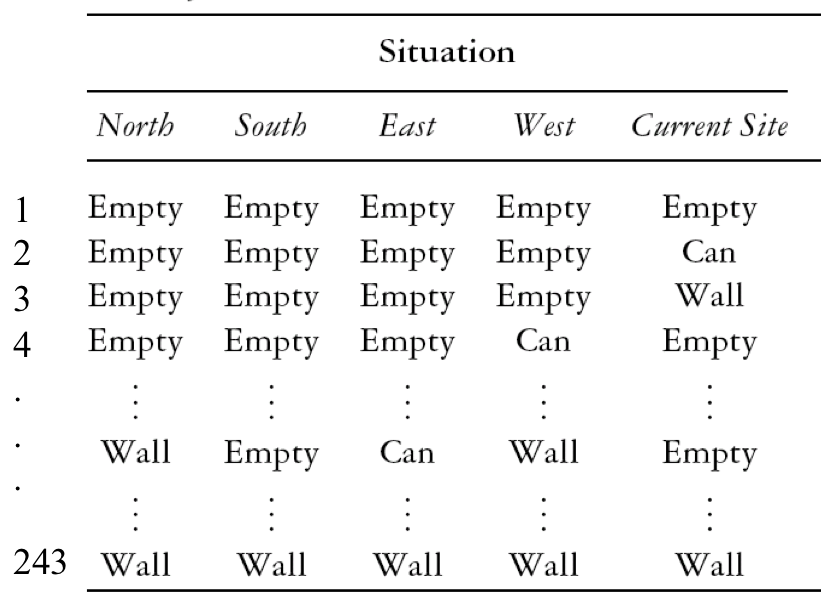 1
2
3
4
.
.
.



243
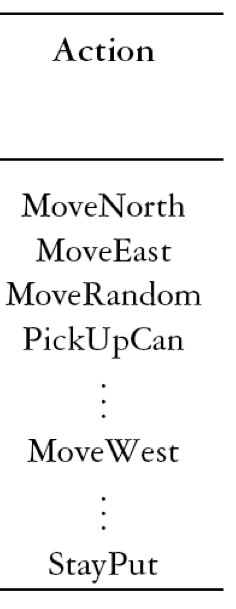 1
2
3
4
.
.
.



243
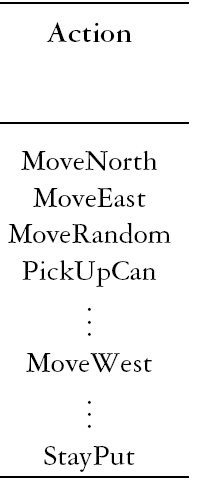 1
2
3
4
.
.
.



243
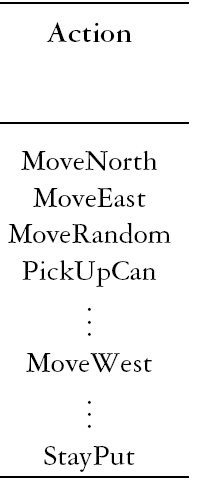 Code:  
MoveNorth = 0
MoveSouth = 1
MoveEast = 2
MoveWest = 3
StayPut = 4
PickUpCan = 5
MoveRandom = 6
1
2
3
4
.
.
.



243
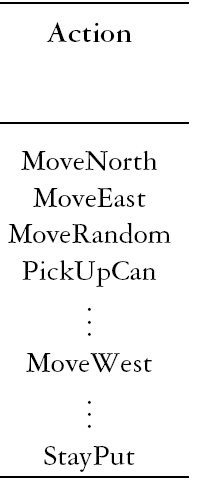 0 2 6 5 . . . 3 . . . 4
Code:  
MoveNorth = 0
MoveSouth = 1
MoveEast = 2
MoveWest = 3
StayPut = 4
PickUpCan = 5
MoveRandom = 6
Question: How many possible strategies are there in our representation?
0 2 6 5 . . . 3 . . . 4
Question: How many possible strategies are there in our representation?
243 values
0 2 6 5 . . . 3 . . . 4
7 possible actions for each position:
        7 × 7 × 7 × ...                           × 7
Question: How many possible strategies are there in our representation?  







Goal:  Have GA search intelligently in this vast space for a good strategy
243 values
0 2 6 5 . . . 3 . . . 4
7 possible actions for each position:
        7 × 7 × 7 × ...                           × 7
Genetic algorithm for evolving strategies
Generate 200 random strategies (i.e., programs for controlling Robby)

For each strategy, calculate fitness (average reward minus penalties earned on random environments)

The strategies pair up and create offspring via crossover with random mutations ― the fitter the parents, the more offspring they create.

Keep going back to step 2 until a good-enough strategy is found (or for a set number of generations)
Robby’s fitness function
Calculate_Fitness (Robby) {
  Total_Reward = 0 ; 
  Average_Reward = 0 ‘ 
  For i = 1 to NUM_ENVIRONMENTS {
	  generate_random_environment( ); /* .5 probability 					     * to place can at 					     * each site */
	  For j = 1 to NUM_MOVES_PER_ENVIRONMENT {
		Total_Reward = Total_Reward + perform_action(Robby); 
    }
  }

  Fitness = Total_Reward / NUM_ENVIRONMENTS; 
  return(Fitness);
}
Genetic algorithm for evolving strategies for Robby
Generate 200 random strategies (i.e., programs for controlling Robby)
Random Initial Population
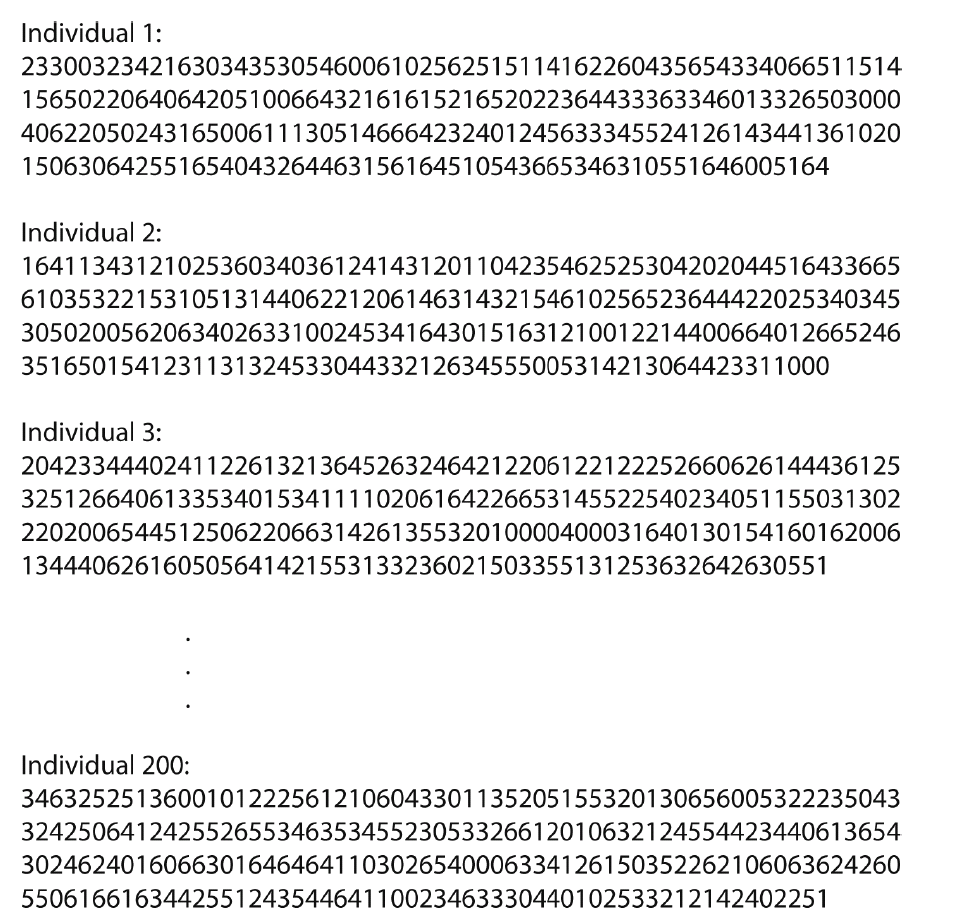 Genetic algorithm for evolving strategies for Robby
Generate 200 random strategies (i.e., programs for controlling Robby)

For each strategy in the population, calculate fitness (average reward minus penalties earned on random environments)
Fitness = 
Average final score from N moves on each of  M random environments
Genetic algorithm for evolving strategies for Robby
Generate 200 random strategies (i.e., programs for controlling Robby)

For each strategy in the population, calculate fitness (average reward minus penalties earned on random environments)

Strategies are selected according to fitness to become parents.  (See code for choice of selection methods.)
Genetic algorithm for evolving strategies for Robby
Generate 200 random strategies (i.e., programs for controlling Robby)

For each strategy in the population, calculate fitness (average reward minus penalties earned on random environments)

Strategies are selected according to fitness to become parents.  (See code for choice of selection methods.) 

The parents pair up and create offspring via crossover with random mutations.
Parent 1:
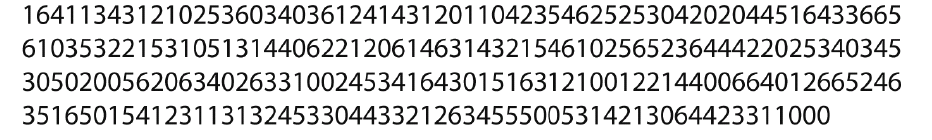 Parent 2:
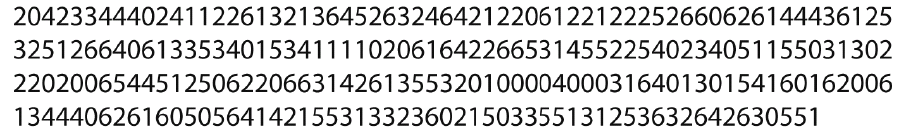 Parent 1:
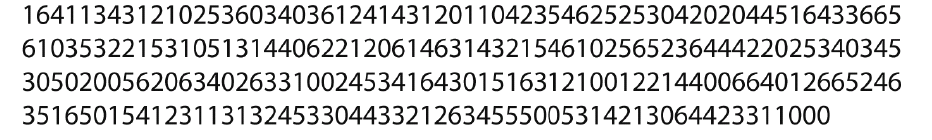 Parent 2:
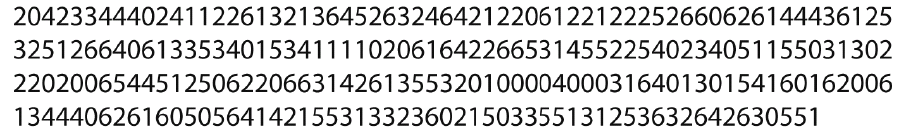 Parent 1:
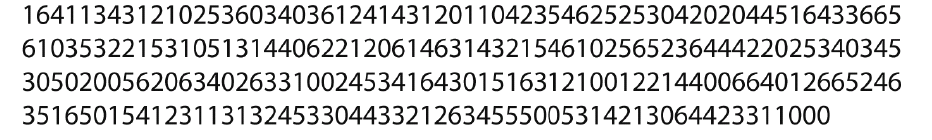 Parent 2:
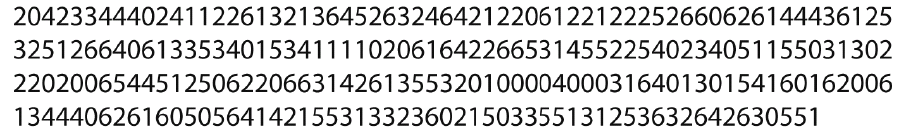 Child:
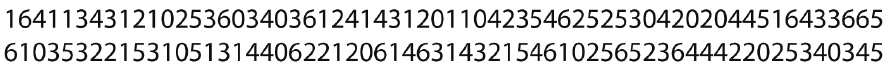 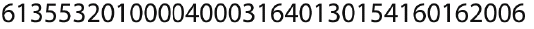 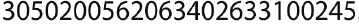 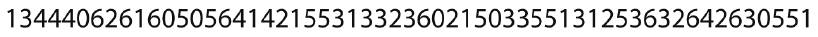 Parent 1:
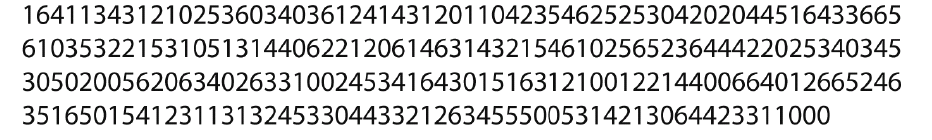 Parent 2:
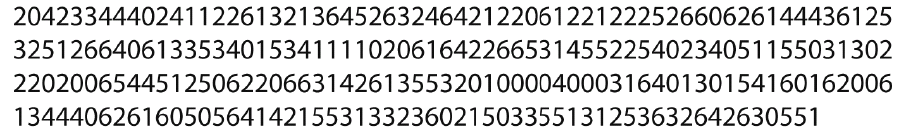 Mutate to “0”
Child:
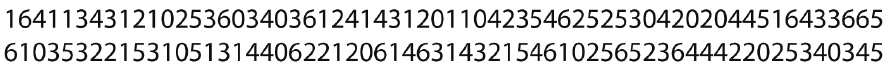 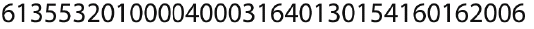 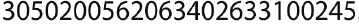 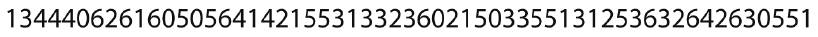 Mutate to “4”
Genetic algorithm for evolving strategies for Robby
Generate 200 random strategies (i.e., programs for controlling Robby)

For each strategy in the population, calculate fitness (average reward minus penalties earned on random environments)

Strategies are selected according to fitness to become parents.  (See code for choice of selection methods.) 

The parents pair up and create offspring via crossover with random mutations.  

The offspring are placed in the new population and the old population dies.
Genetic algorithm for evolving strategies for Robby
Generate 200 random strategies (i.e., programs for controlling Robby)

For each strategy in the population, calculate fitness (average reward minus penalties earned on random environments)

Strategies are selected according to fitness to become parents.  (See code for choice of selection methods.) 

The parents pair up and create offspring via crossover with random mutations.  

The offspring are placed in the new population and the old population dies. 

Keep going back to step 2 until a good-enough strategy is found!
My hand-designed strategy:

	“If there is a can in the current site, pick it up.”

	“Otherwise, if there is a can in one of the adjacent sites, move to that site.”  

	“Otherwise, choose a random direction to move in, avoiding walls.”
My hand-designed strategy:

	“If there is a can in the current site, pick it up.”

	“Otherwise, if there is a can in one of the adjacent sites, move to that site.”  

	“Otherwise, choose a random direction to move in, avoiding walls ”
Average fitness of this strategy:  346 
(out of max possible  500)
My hand-designed strategy:

	“If there is a can in the current site, pick it up.”

	“Otherwise, if there is a can in one of the adjacent sites, move to that site.”  

	“Otherwise, choose a random direction to move in, avoiding walls.”
Average fitness of this strategy:  346 
(out of max possible  500)
Average fitness of GA evolved strategy:  486
(out of max possible  500)
One Run of the Genetic Algorithm
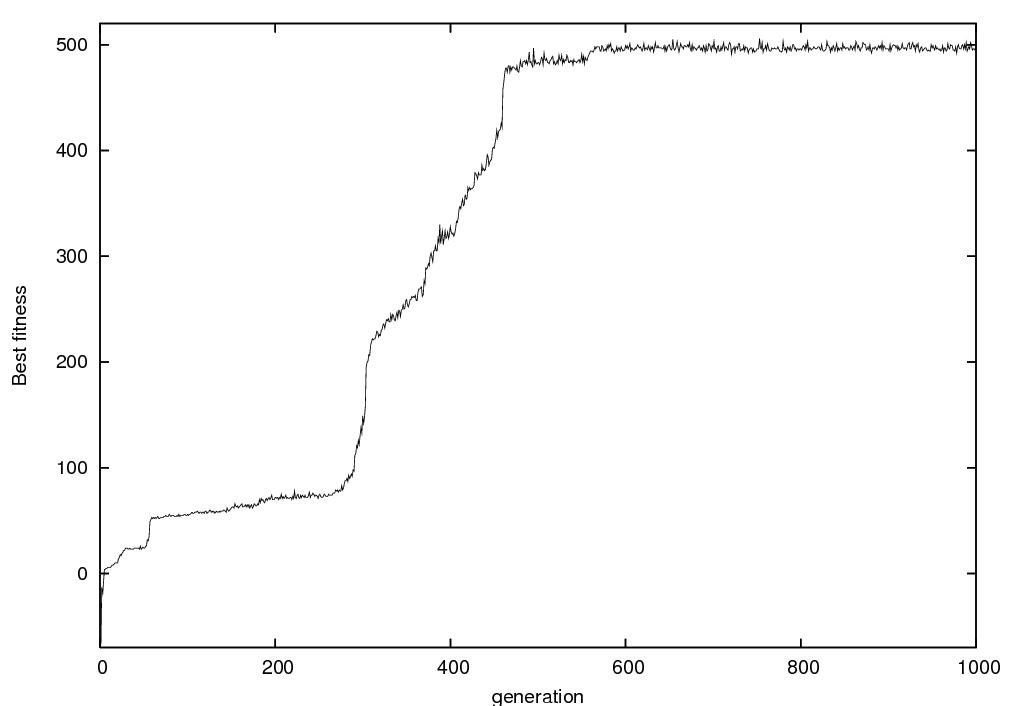 Best fitness in population
Generation number
Generation 1
Best fitness = 81
Time: 0		Score: 0
0        1          2            3          4          5          6          7         8           9
0

1

2

3

4

5

6

7

8

9
Time: 1		Score: 0
0        1          2            3          4          5          6          7         8           9
0

1

2

3

4

5

6

7

8

9
Time: 2		Score: 5
0        1          2            3          4          5          6          7         8           9
0

1

2

3

4

5

6

7

8

9
Time: 2		Score: 5
0        1          2            3          4          5          6          7         8           9
0

1

2

3

4

5

6

7

8

9
Time: 3		Score: 10
0        1          2            3          4          5          6          7         8           9
0

1

2

3

4

5

6

7

8

9
Time: 3		Score: 10
0        1          2            3          4          5          6          7         8           9
0

1

2

3

4

5

6

7

8

9
Time: 4		Score: 15
0        1          2            3          4          5          6          7         8           9
0

1

2

3

4

5

6

7

8

9
Time: 4		Score: 15
0        1          2            3          4          5          6          7         8           9
0

1

2

3

4

5

6

7

8

9
Generation 14
Best fitness = 1
Time: 0		Score: 0
0        1          2            3          4          5          6          7         8           9
0

1

2

3

4

5

6

7

8

9
Time: 1		Score: 0
0        1          2            3          4          5          6          7         8           9
0

1

2

3

4

5

6

7

8

9
Time: 2		Score: 0
0        1          2            3          4          5          6          7         8           9
0

1

2

3

4

5

6

7

8

9
Time: 3		Score: 0
0        1          2            3          4          5          6          7         8           9
0

1

2

3

4

5

6

7

8

9
Generation 200
Fitness = 240
Time: 0		Score: 0
0        1          2            3          4          5          6          7         8           9
0

1

2

3

4

5

6

7

8

9
Time: 1		Score: 0
0        1          2            3          4          5          6          7         8           9
0

1

2

3

4

5

6

7

8

9
Time: 2		Score: 0
0        1          2            3          4          5          6          7         8           9
0

1

2

3

4

5

6

7

8

9
Time: 3		Score: 10
0        1          2            3          4          5          6          7         8           9
0

1

2

3

4

5

6

7

8

9
Time: 4		Score: 10
0        1          2            3          4          5          6          7         8           9
0

1

2

3

4

5

6

7

8

9
Time: 5		Score: 20
0        1          2            3          4          5          6          7         8           9
0

1

2

3

4

5

6

7

8

9
Time: 6		Score: 20
0        1          2            3          4          5          6          7         8           9
0

1

2

3

4

5

6

7

8

9
Time: 7		Score: 20
0        1          2            3          4          5          6          7         8           9
0

1

2

3

4

5

6

7

8

9
Time: 8		Score: 20
0        1          2            3          4          5          6          7         8           9
0

1

2

3

4

5

6

7

8

9
Time: 9		Score: 20
0        1          2            3          4          5          6          7         8           9
0

1

2

3

4

5

6

7

8

9
Time: 10	Score: 20
0        1          2            3          4          5          6          7         8           9
0

1

2

3

4

5

6

7

8

9
Time: 11	Score: 20
0        1          2            3          4          5          6          7         8           9
0

1

2

3

4

5

6

7

8

9
Time: 12	Score: 20
0        1          2            3          4          5          6          7         8           9
0

1

2

3

4

5

6

7

8

9
Time: 13	Score: 20
0        1          2            3          4          5          6          7         8           9
0

1

2

3

4

5

6

7

8

9
Time: 14	Score: 30
0        1          2            3          4          5          6          7         8           9
0

1

2

3

4

5

6

7

8

9
Time: 15	Score: 30
0        1          2            3          4          5          6          7         8           9
0

1

2

3

4

5

6

7

8

9
Time: 16	Score: 40
0        1          2            3          4          5          6          7         8           9
0

1

2

3

4

5

6

7

8

9
Time: 17	Score: 40
0        1          2            3          4          5          6          7         8           9
0

1

2

3

4

5

6

7

8

9
Time: 18	Score: 50
0        1          2            3          4          5          6          7         8           9
0

1

2

3

4

5

6

7

8

9
Time: 19	Score: 50
0        1          2            3          4          5          6          7         8           9
0

1

2

3

4

5

6

7

8

9
Time: 20	Score: 60
0        1          2            3          4          5          6          7         8           9
0

1

2

3

4

5

6

7

8

9
Generation 1000
Fitness = 492
Time: 0		Score: 0
0        1          2            3          4          5          6          7         8           9
0

1

2

3

4

5

6

7

8

9
Time: 1		Score: 0
0        1          2            3          4          5          6          7         8           9
0

1

2

3

4

5

6

7

8

9
Time: 2		Score: 10
0        1          2            3          4          5          6          7         8           9
0

1

2

3

4

5

6

7

8

9
Time: 3		Score: 10
0        1          2            3          4          5          6          7         8           9
0

1

2

3

4

5

6

7

8

9
Time: 4		Score: 20
0        1          2            3          4          5          6          7         8           9
0

1

2

3

4

5

6

7

8

9
Time: 5		Score: 20
0        1          2            3          4          5          6          7         8           9
0

1

2

3

4

5

6

7

8

9
Time: 6		Score: 20
0        1          2            3          4          5          6          7         8           9
0

1

2

3

4

5

6

7

8

9
Time: 7		Score: 20
0        1          2            3          4          5          6          7         8           9
0

1

2

3

4

5

6

7

8

9
Time: 8		Score: 20
0        1          2            3          4          5          6          7         8           9
0

1

2

3

4

5

6

7

8

9
Time: 9		Score: 30
0        1          2            3          4          5          6          7         8           9
0

1

2

3

4

5

6

7

8

9
Time: 10	Score: 30
0        1          2            3          4          5          6          7         8           9
0

1

2

3

4

5

6

7

8

9
Time: 11	Score: 40
0        1          2            3          4          5          6          7         8           9
0

1

2

3

4

5

6

7

8

9
Time: 12	Score: 40
0        1          2            3          4          5          6          7         8           9
0

1

2

3

4

5

6

7

8

9
Time: 13	Score: 50
0        1          2            3          4          5          6          7         8           9
0

1

2

3

4

5

6

7

8

9
Time: 14	Score: 50
0        1          2            3          4          5          6          7         8           9
0

1

2

3

4

5

6

7

8

9
Time: 15	Score: 60
0        1          2            3          4          5          6          7         8           9
0

1

2

3

4

5

6

7

8

9
Time: 16	Score: 60
0        1          2            3          4          5          6          7         8           9
0

1

2

3

4

5

6

7

8

9
Time: 17	Score: 70
0        1          2            3          4          5          6          7         8           9
0

1

2

3

4

5

6

7

8

9
Time: 18	Score: 70
0        1          2            3          4          5          6          7         8           9
0

1

2

3

4

5

6

7

8

9
Why Did The GA’s Strategy Outperform Mine?
My Strategy
0        1          2            3          4          5          6          7         8           9
0

1

2

3

4

5

6

7

8

9
0        1          2            3          4          5          6          7         8           9
0

1

2

3

4

5

6

7

8

9
0        1          2            3          4          5          6          7         8           9
0

1

2

3

4

5

6

7

8

9
0        1          2            3          4          5          6          7         8           9
0

1

2

3

4

5

6

7

8

9
0        1          2            3          4          5          6          7         8           9
0

1

2

3

4

5

6

7

8

9
The GA’s Evolved Strategy
0        1          2            3          4          5          6          7         8           9
0

1

2

3

4

5

6

7

8

9
0        1          2            3          4          5          6          7         8           9
0

1

2

3

4

5

6

7

8

9
0        1          2            3          4          5          6          7         8           9
0

1

2

3

4

5

6

7

8

9
0        1          2            3          4          5          6          7         8           9
0

1

2

3

4

5

6

7

8

9
0        1          2            3          4          5          6          7         8           9
0

1

2

3

4

5

6

7

8

9
0        1          2            3          4          5          6          7         8           9
0

1

2

3

4

5

6

7

8

9
0        1          2            3          4          5          6          7         8           9
0

1

2

3

4

5

6

7

8

9
0        1          2            3          4          5          6          7         8           9
0

1

2

3

4

5

6

7

8

9
0        1          2            3          4          5          6          7         8           9
0

1

2

3

4

5

6

7

8

9
0        1          2            3          4          5          6          7         8           9
0

1

2

3

4

5

6

7

8

9
0        1          2            3          4          5          6          7         8           9
0

1

2

3

4

5

6

7

8

9